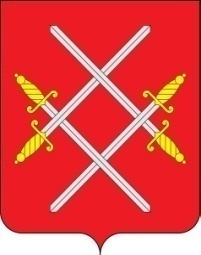 ПАСПОРТВОИНСКОГО ЗАХОРОНЕНИЯ№ 55-85
1. Вид захоронения: Братская могила погибших воинов  РККА 
2. Описание: У могильного холма установлен мемориальный знак в виде 4-х угольной металлической пирамиды размером 52 х 52 см, высотой 1560 см с закреплённой звездой на передней панели и табличкой  с фамилиями  захороненных воинов. Мемориальный знак на захоронении  уничтожен в 90-х годах  и восстановлен в мае 2022 г.
3. Объект культурного наследия: нет информации
4.  Площадь захоронения: 12 кв.м. 
5. Состояние: удовлетворительное. 
6. Дата создания захоронения: 1942,апрель; памятник уст. в 1953 г.   
7. Учётный номер в ВМЦ – 50-767
8 Захоронено – 71 чел, в т.ч. известных – 8
9 Кадастровый № земельного участка: 50:19:0030525:14
10.Координаты GPS: 55.783255  36.096809
11. Захоронены воины 36-й отдельной стрелковой бригады и особого батальона ВС МВО, погибшие в годы ВОВ  у н.п. Дьяково, Пестово,  Акатово.

Проезд с г. Руза рейсовым автобусом в сторону  н.п Беляная Гора до остановки «Дом отдыха «Лужки»
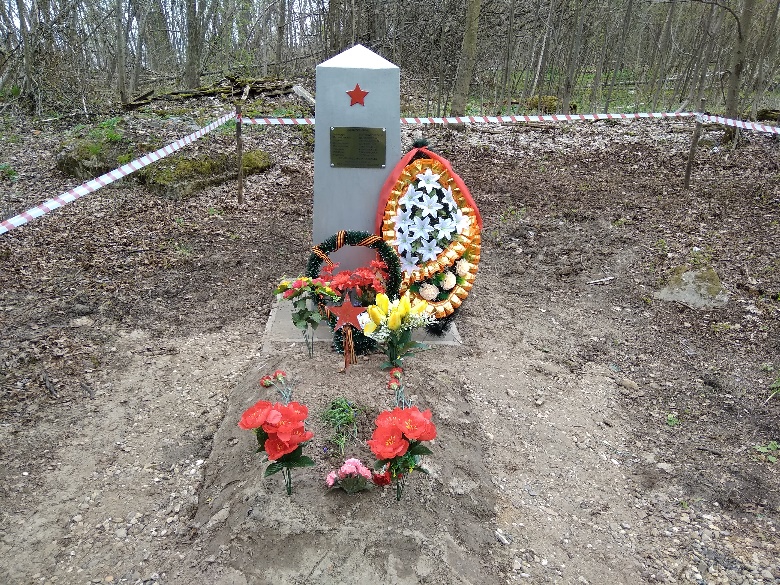 Схема  расположения  захоронения :
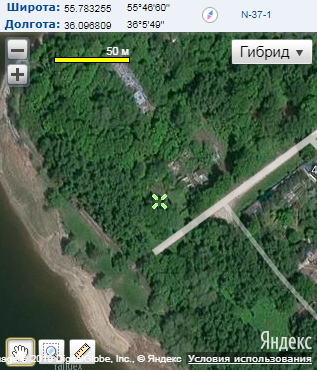 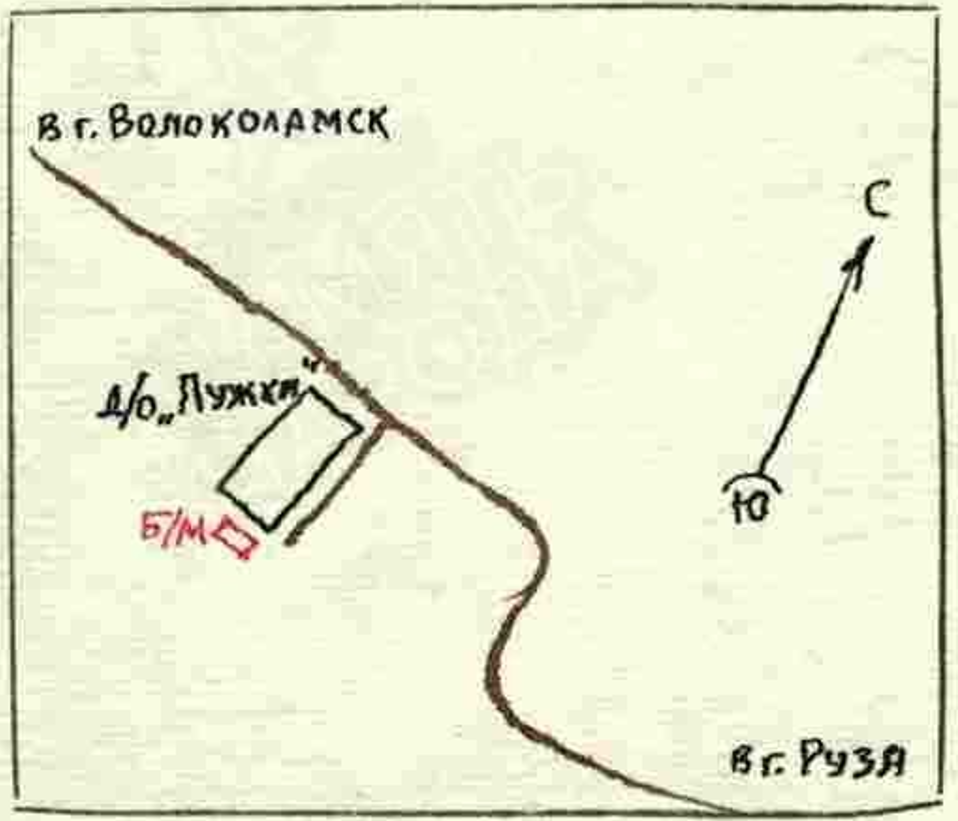 Список   захороненных :
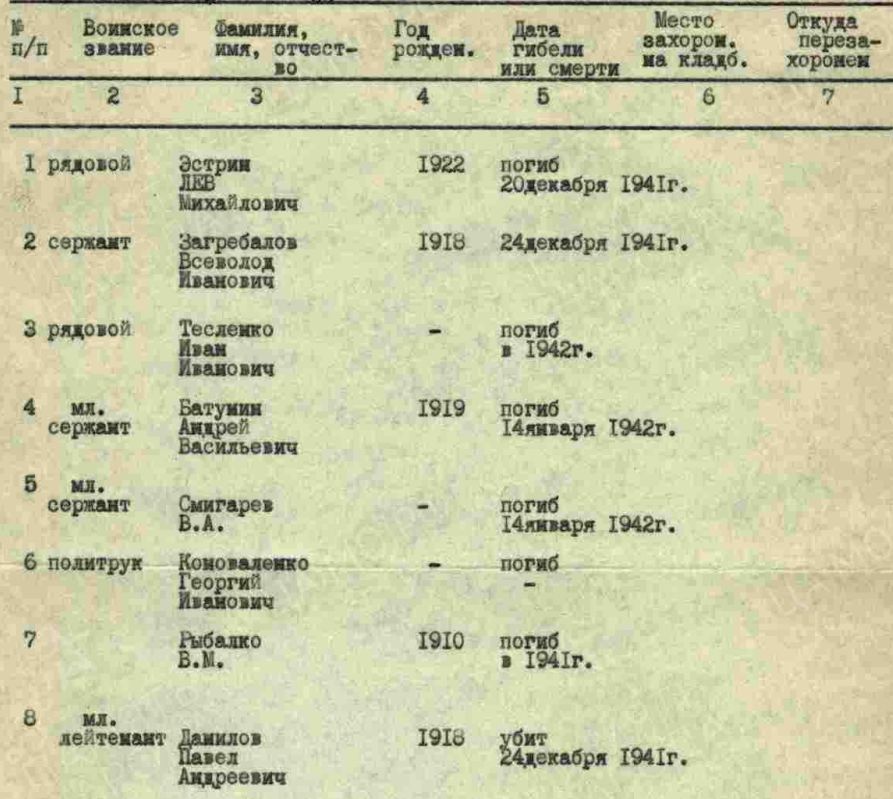